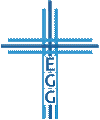 Ist Jesus auch dein König?
Johannes 12,12-19
Bekanntmachung des Königs: Verehre ihn! (Verse 12-13)
Bestätigung des Königs: Vertraue seinem Wort! (Verse 14-16)
Beglaubigung des Königs: Folge ihm! (Verse 17-19)
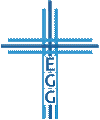 1. Bekanntmachung des Königs: Verehre ihn!
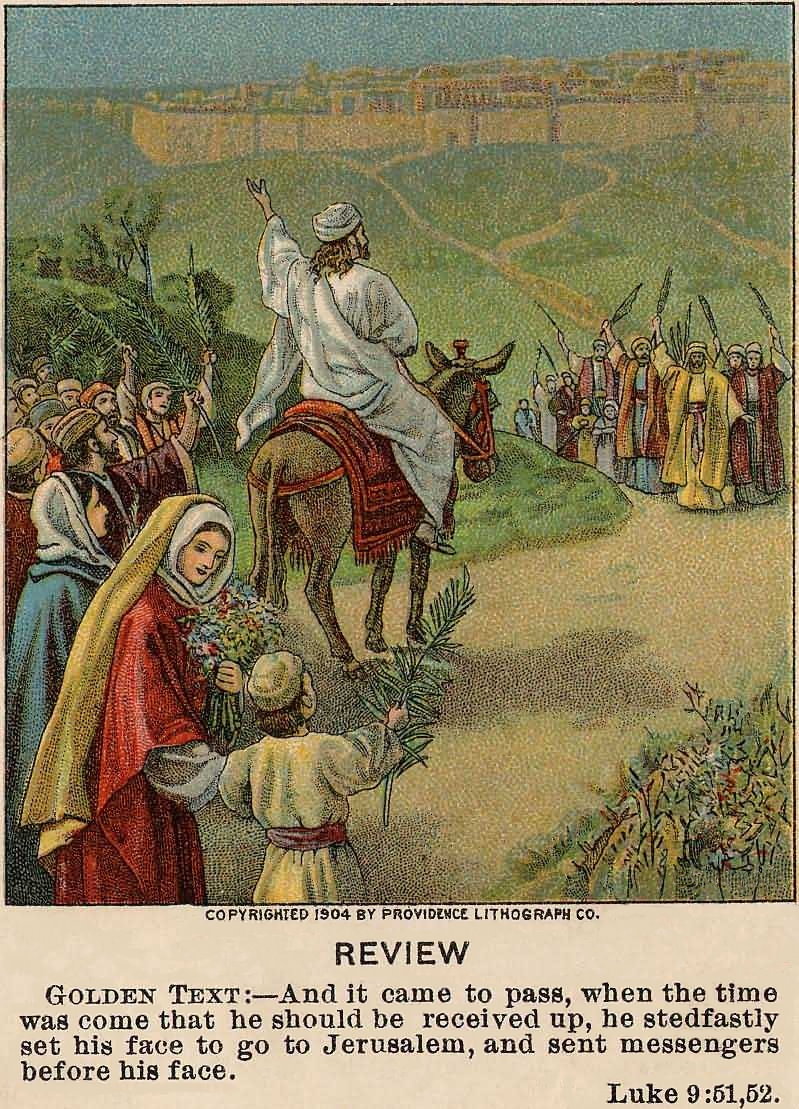 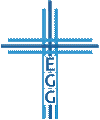 Ist Jesus auch dein König?
1. Bekanntmachung des Königs: Verehre ihn!
Jesus wurde als König erhöht (Hebräer 1,3; 8,1; 12,2; 			   vgl. Offenbarung 5,6; 7,17; 22,1-3)
 Bringe dem König der Könige Ehre (gehorchen, dienen, lieben, vertrauen)!
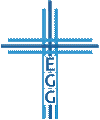 Ist Jesus auch dein König?
2. Bestätigung des Königs: Vertraue seinem Wort!
Jesus bereitet die Erfüllung der Verheißung vor			   (Matthäus 22;2; Markus 11,2; Lukas 19,30)
Verständnis der Erfüllung durch den Geist (Johannes 14,26; 16,12-14; vgl. Johannes 2,22)
 Lies die Bibel, sinne darüber nach und wende sie auf dein Leben an!
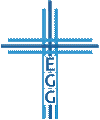 Ist Jesus auch dein König?
3. Beglaubigung des Königs: Folge ihm!
Die Absicht des Johannes-Evangeliums: Beglaubigung			  durch die Zeichen für Glaube & Leben! (Johannes 20,30-31)
 Bezeuge Jesus in deinem Alltag!
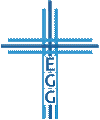 Ist Jesus auch dein König?
Ist Jesus auch dein König?
Johannes 12,12-19
Bekanntmachung des Königs: Verehre ihn! (Verse 12-13)
Bestätigung des Königs: Vertraue seinem Wort! (Verse 14-16)
Beglaubigung des Königs: Folge ihm! (Verse 17-19)
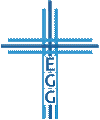 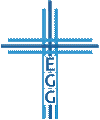